La petite histoire de Léa et autres aventures scolaires
Léa est une élève moyenne, mais aujourd’hui, elle passe de la deuxième année à la cinquième année… Que se passera-t-il?
Léa élève de 2e année
Classe de 5e année
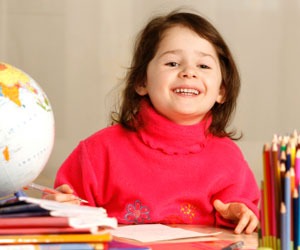 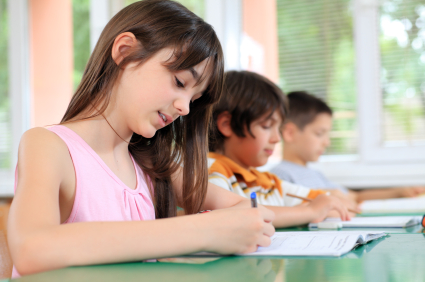 Léa éprouvera de nombreuses difficultés
MANQUE  D’ACQUIS
Difficulté d’adaptation
Connaissances et  savoirs limités
MANQUE  De maturité
Le programme de cinquième année est-il trop difficile?
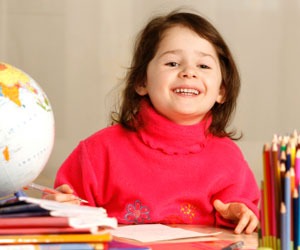 Le programme de cinquième année est trop difficile POUR LÉA pour de multiples raisons.
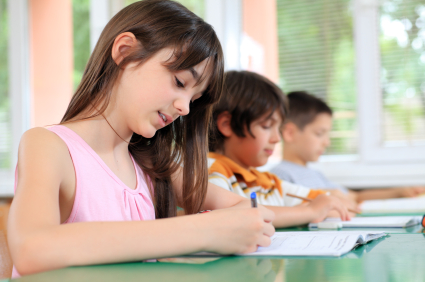 Le programme de cinquième année n’est pas trop difficile POUR LES ÉLÈVES DE CINQUIÈME ANNÉE. Le programme respecte les exigences et la progression des apprentissages.
FRANÇAIS, LANGUE D’ENSEIGNEMENT
2e année - 2e cycle du secondaire  (4e secondaire)
Formation générale des jeunes
Cahier d’activités 
en grammaire
Recueil de nouvelles
Manuels de l’élève
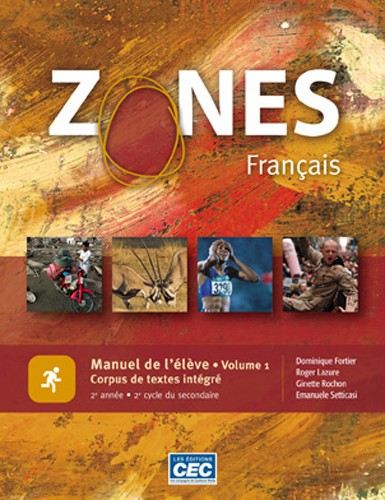 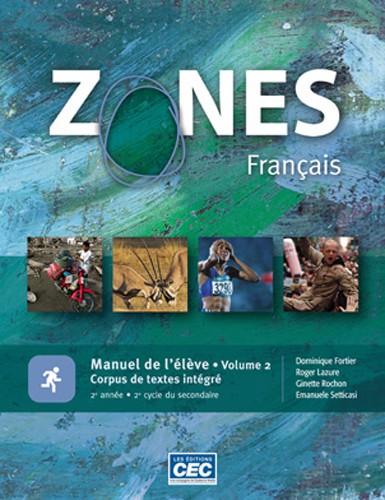 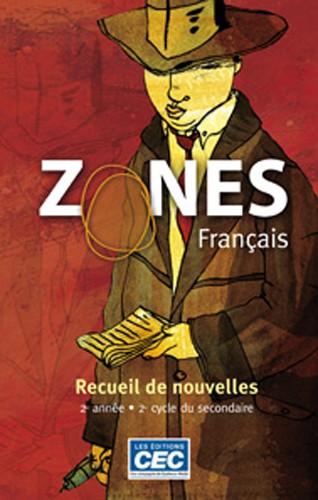 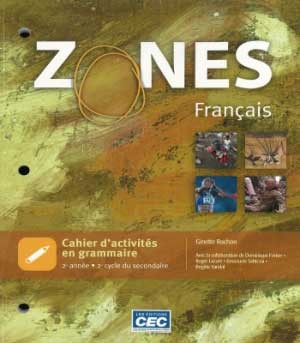 Vol.2
Vol.1
Classe de 4e secondaire
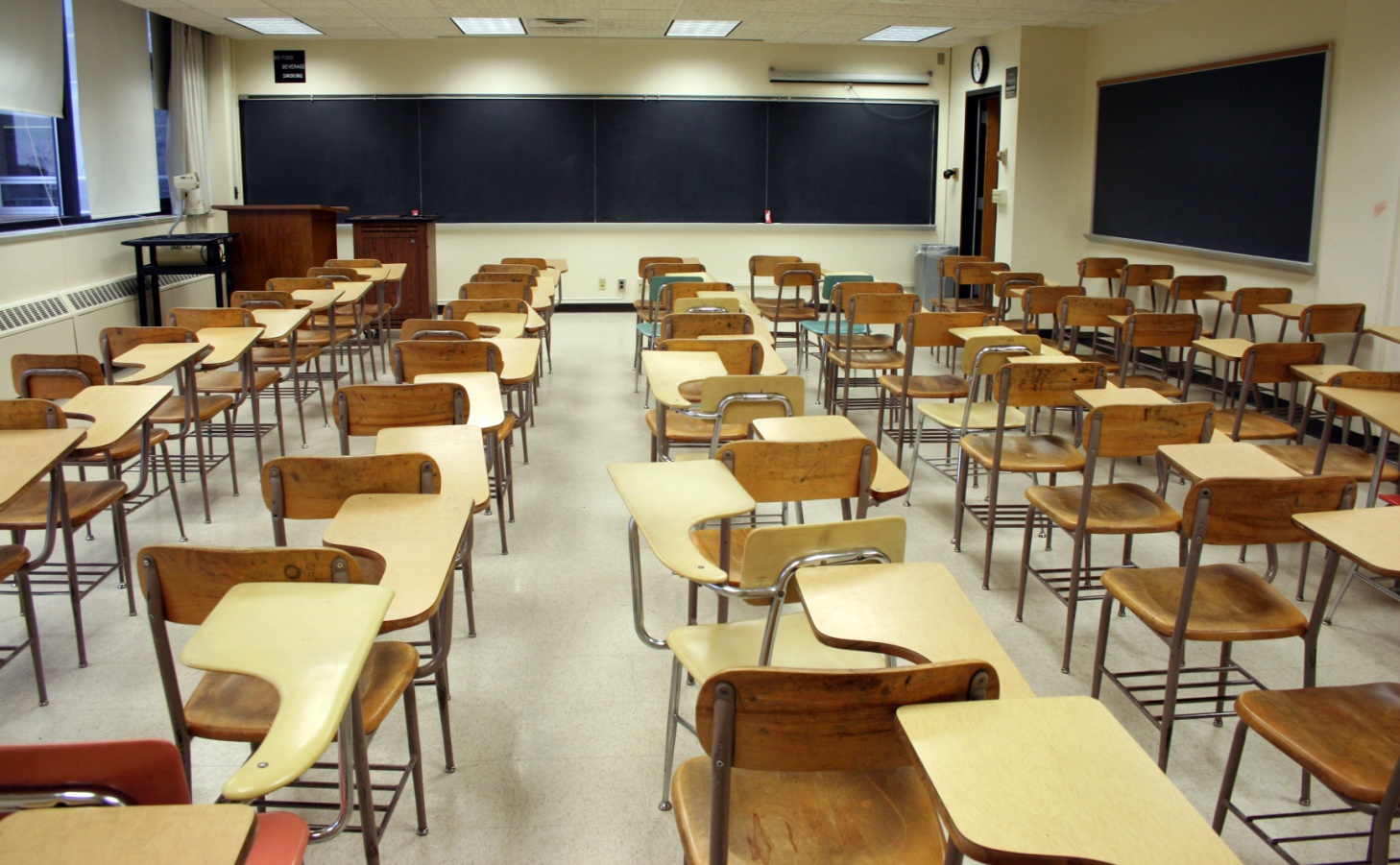 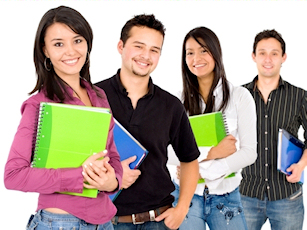 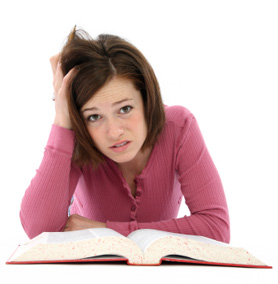 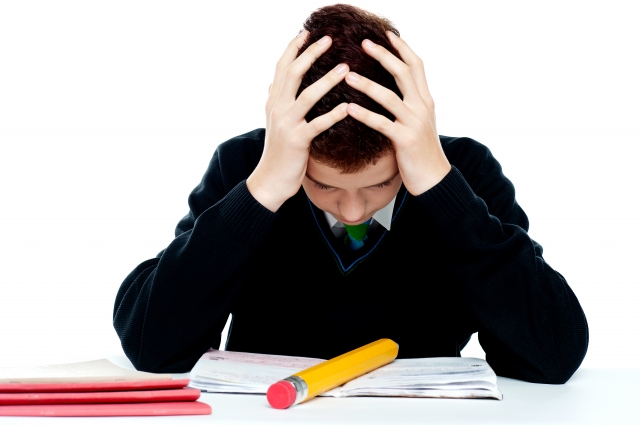 La réussite leur sourit!
L’échec a de multiples visages!
Quelles sont les causes de l’échec?
indiscipline
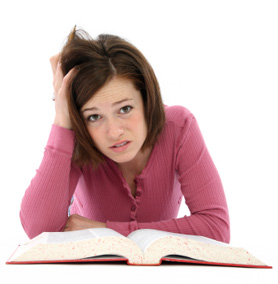 Trouble de santé mentale
Milieu défavorisé
Manque d’effort
démotivation
Connaissances et savoirs limités
désintérêt
Difficulté d’adaptation
MANQUE  D’ACQUIS
Problèmes personnels
paresse
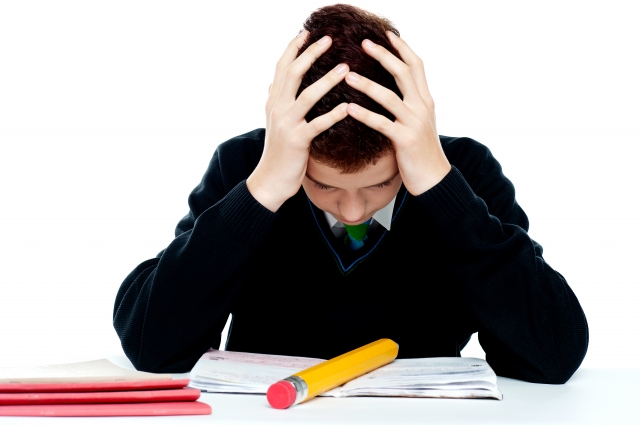 TROUBLE d’apprentissage
désorganisation
Absence prolongée
maladie
Difficulté d’apprentissage
Un élève peut-il se rendre jusqu’à la quatrième secondaire en français sans avoir réussi son français de la première, deuxième et troisième secondaire ?
NON
Un élève pourrait, par contre,  se retrouver en deuxième secondaire malgré un échec en français en première secondaire.
Certaines conditions s’appliquent:

réussir 5 matières sur 9 dont les mathématiques
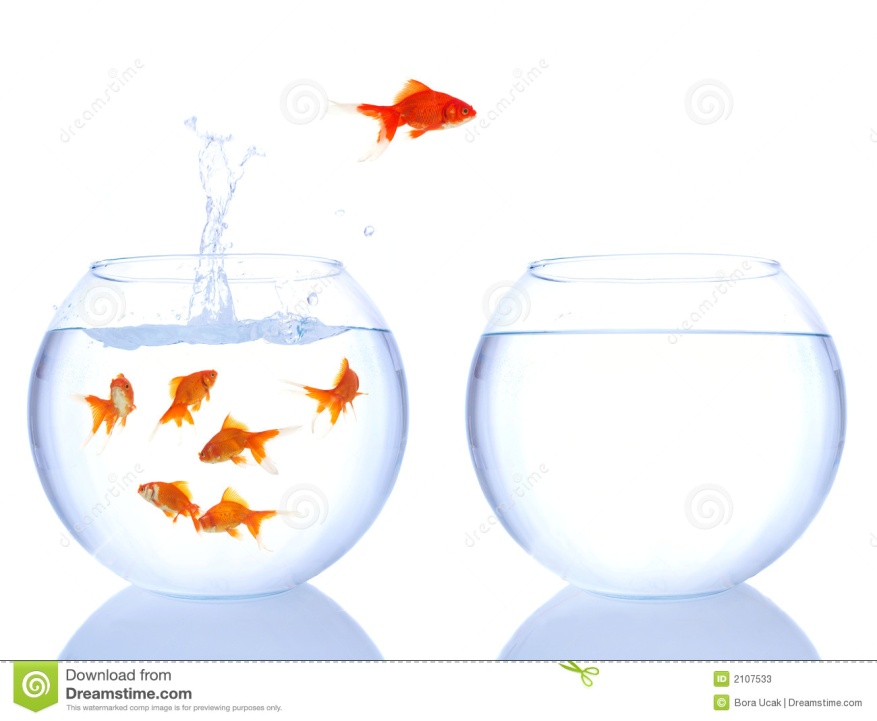 Options à envisager
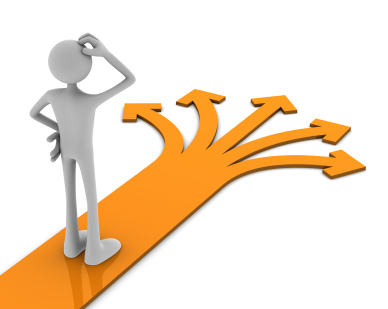 DIRECTION: CENTRE DE FORMATION AUX ADULTES
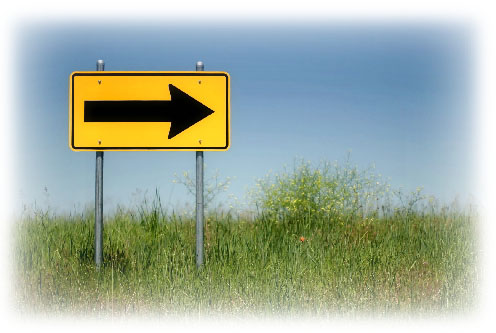 De la polyvalente au centre pour adultes
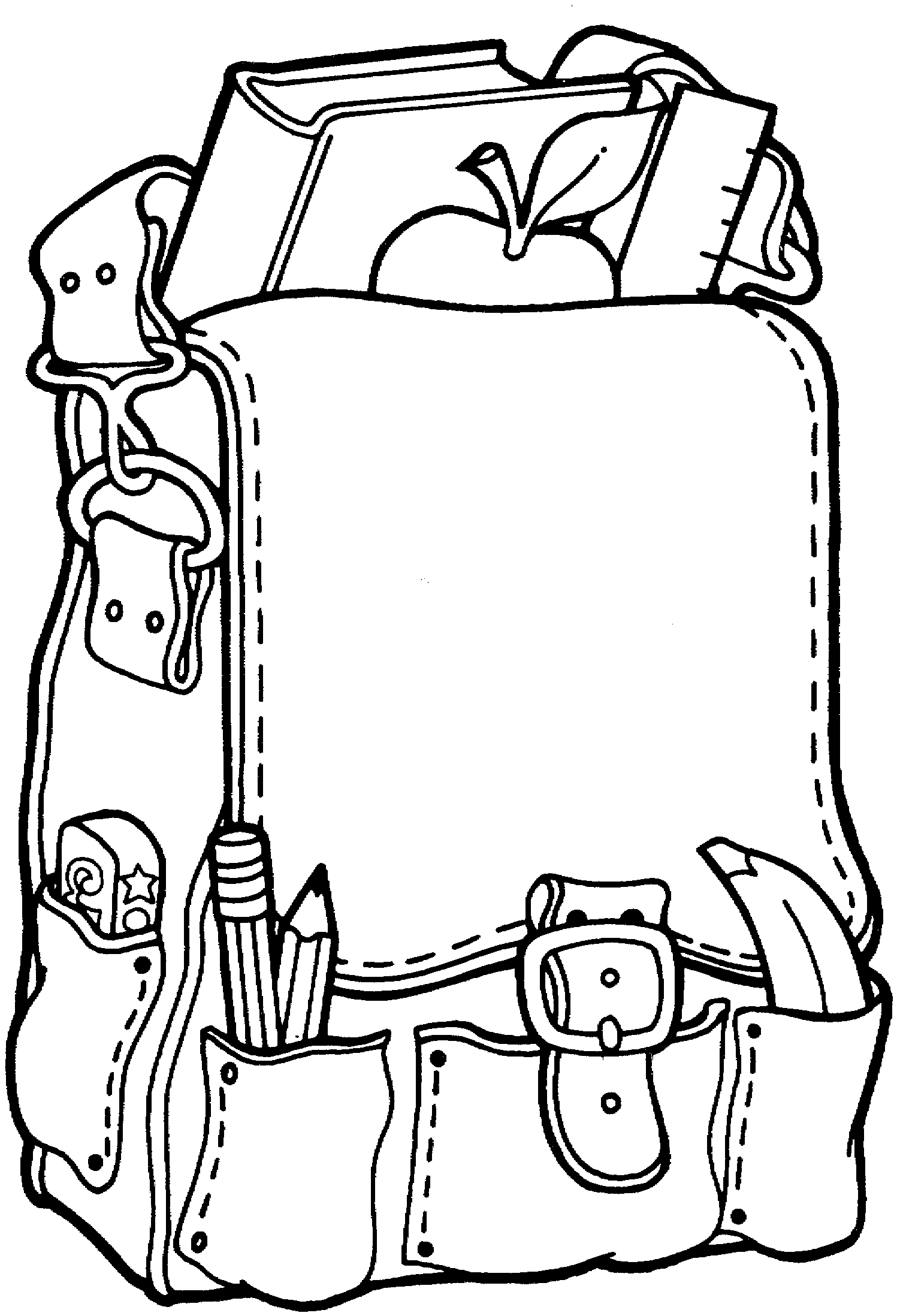 Trouble de santé mentale
Connaissances et  savoirs limités
Milieu défavorisé
démotivation
désintérêt
Le bagage de l’élève
Difficulté d’adaptation
TROUBLE d’apprentissage
Difficulté d’apprentissage
Problèmes personnels
désorganisation
De la polyvalente au centre pour adultesLes exigences sont les mêmes
EXIGENCES
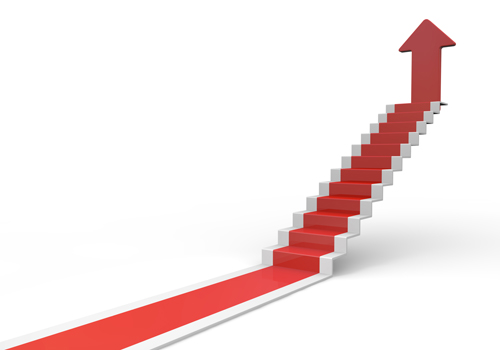 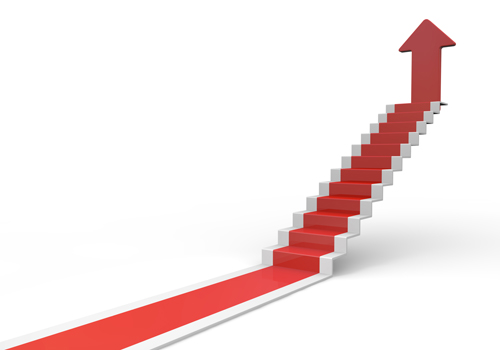 Formation générale des jeunes
Formation générale des adultes
FRANÇAIS, LANGUE D’ENSEIGNEMENT
2e année - 2e cycle du secondaire (4e secondaire)
Formation générale des adultes
FRA-4061-3
FRA-4062-3
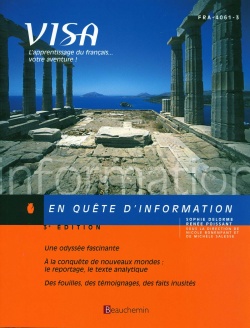 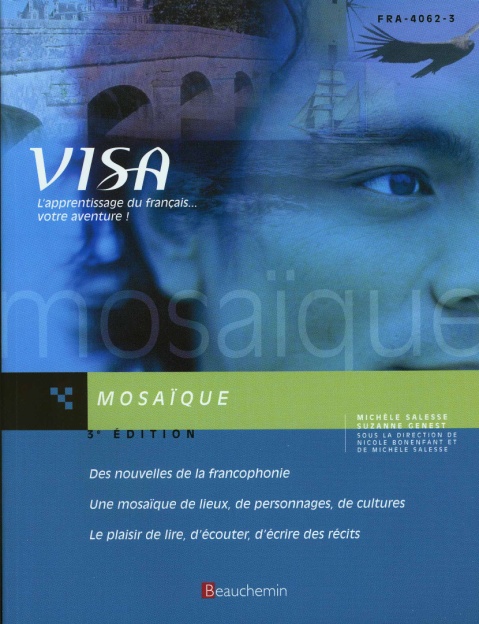 Les cahiers peuvent être plates, longs, ennuyants, inintéressants, mais ils respectent les exigences du programme. Les cahiers ne sont pas forcément difficiles; ils le sont pour les élèves qui arrivent avec LE BAGAGE.
Classe de la formation aux adultes
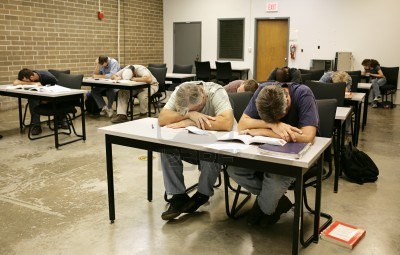 De la polyvalente au centre pour adultes…
 Un séjour difficile à la polyvalente
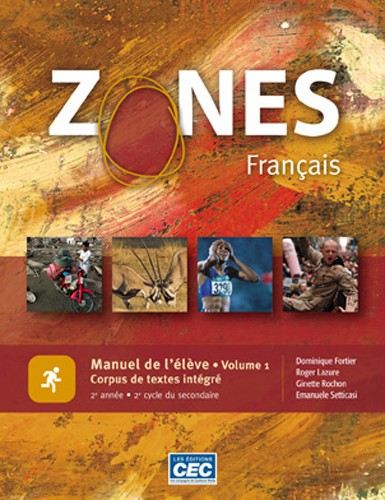 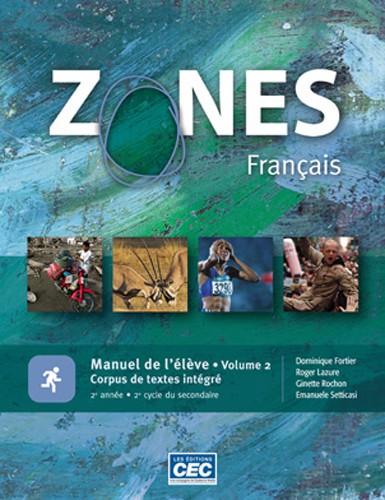 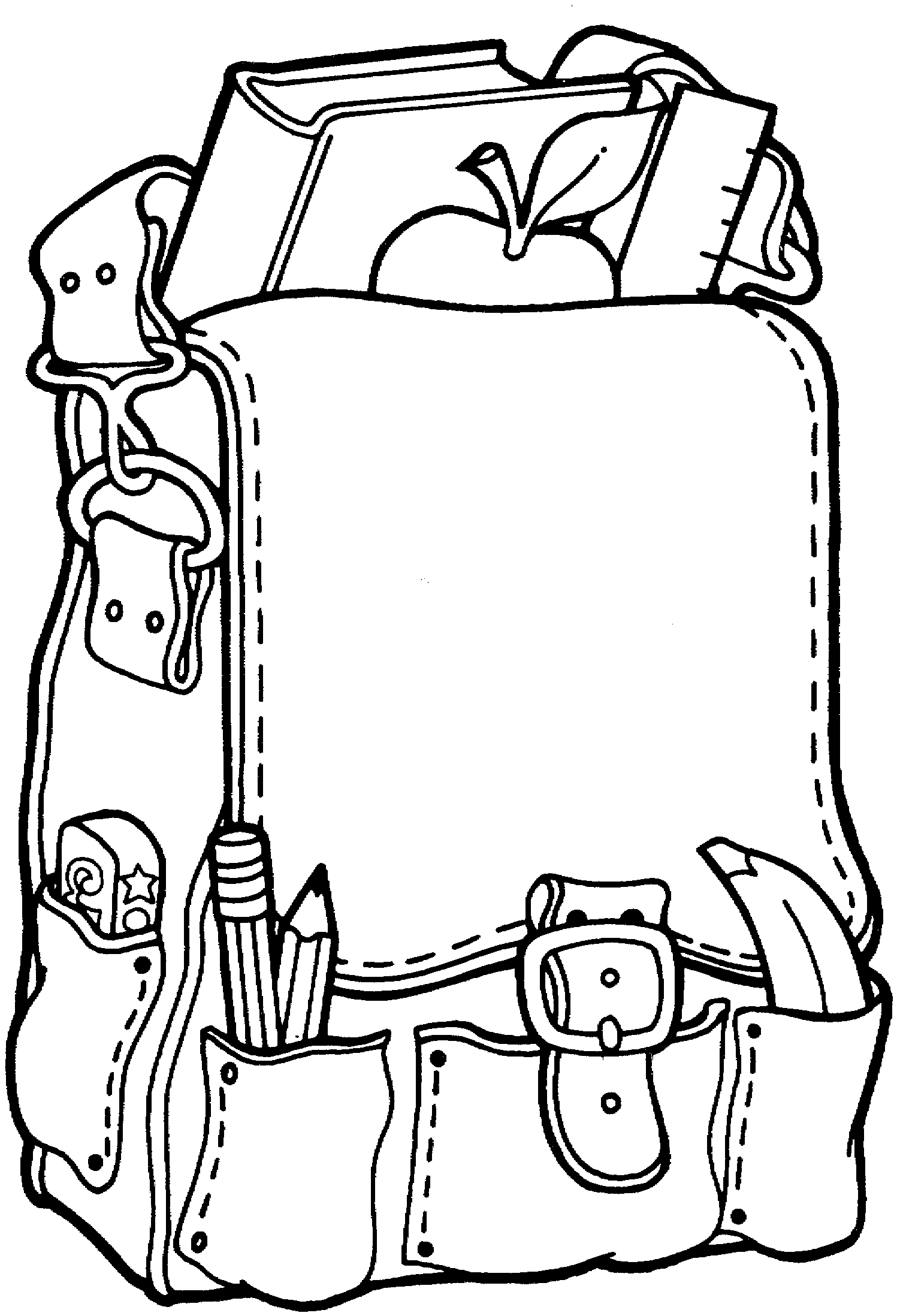 Trouble de santé mentale
Milieu défavorisé
démotivation
désintérêt
Difficulté d’adaptation
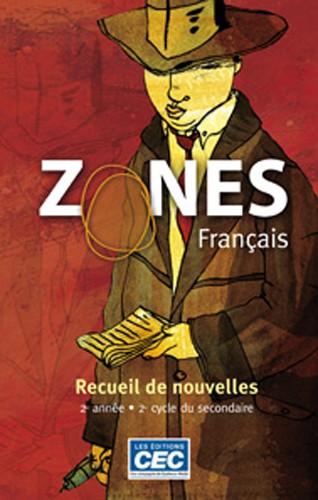 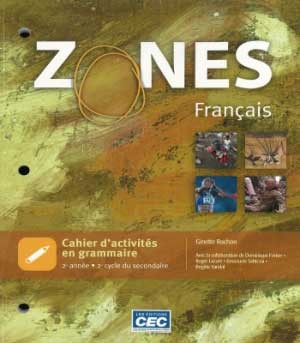 TROUBLE d’apprentissage
Difficulté d’apprentissage
Problèmes personnels
désorganisation
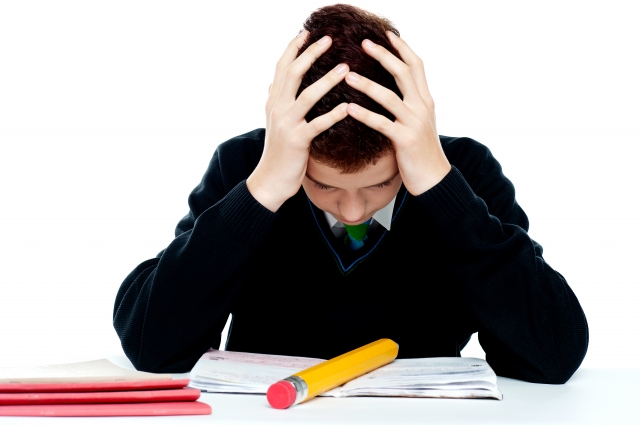 +
=
De la polyvalente au centre pour adultes…
Le passage aux adultes: les illusions
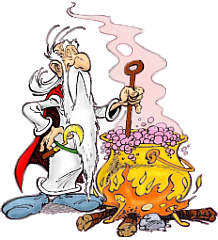 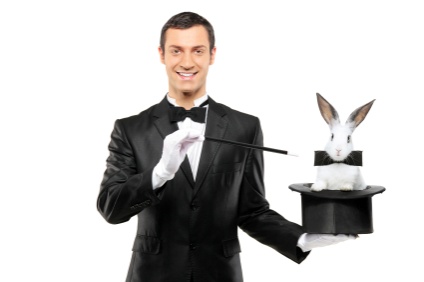 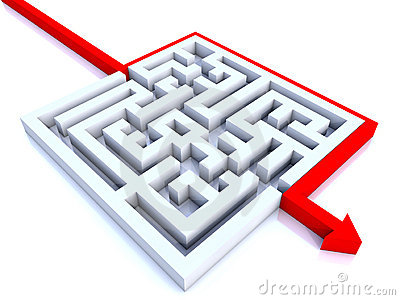 +
+
+
+
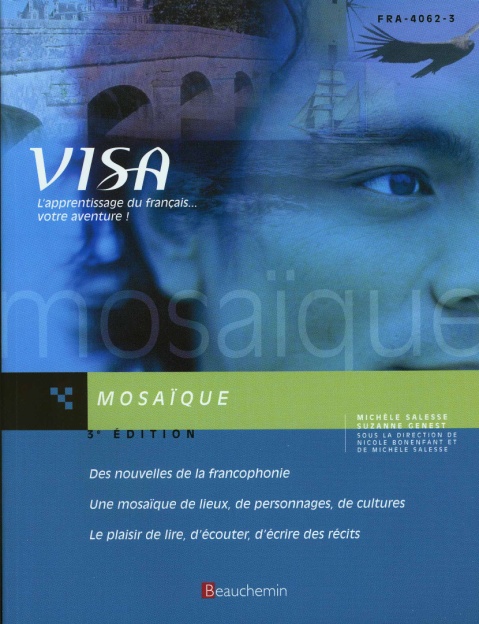 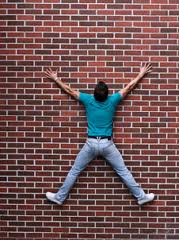 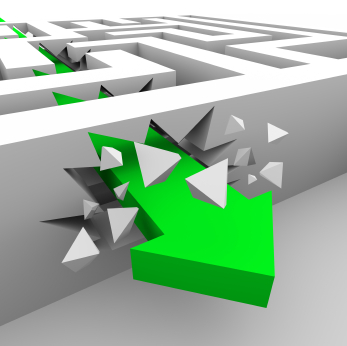 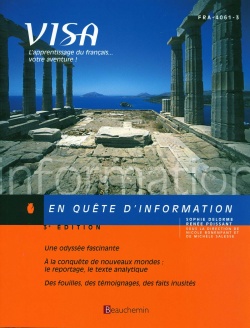 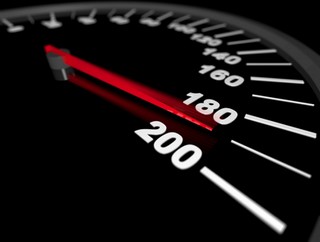 +
=
De la polyvalente au centre pour adultes…
Les problèmes sont les mêmes lorsque l’élève apporte son bagage
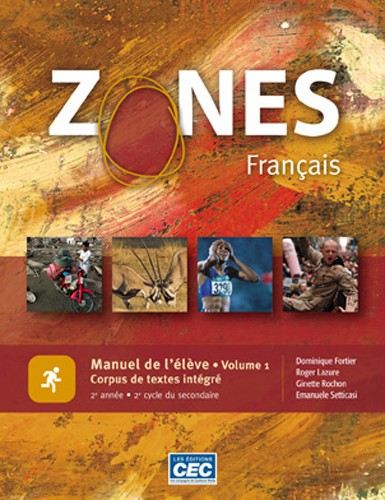 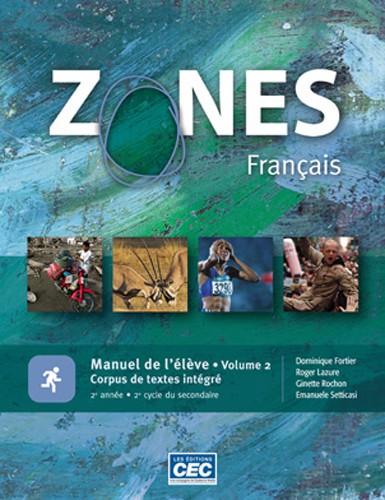 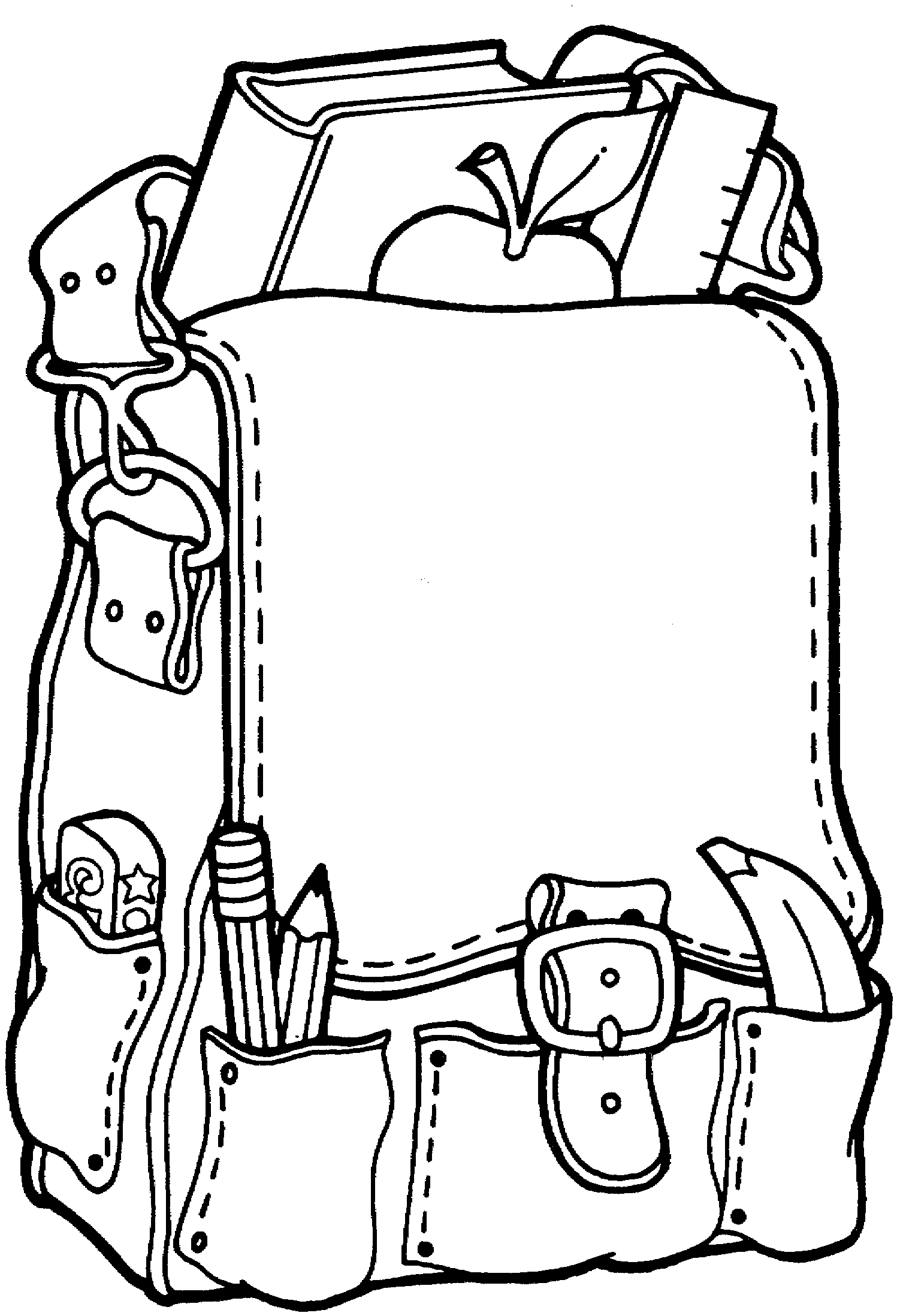 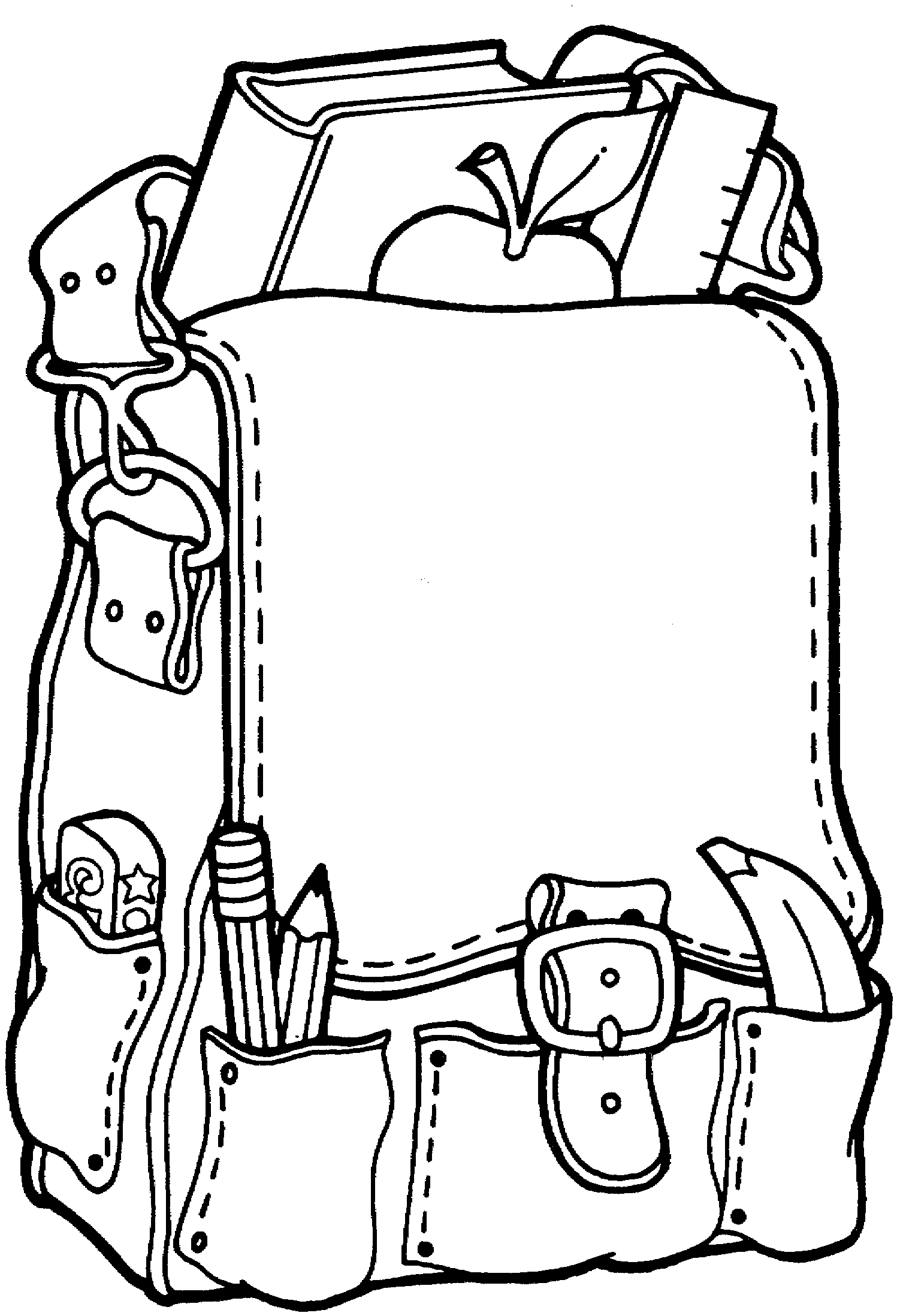 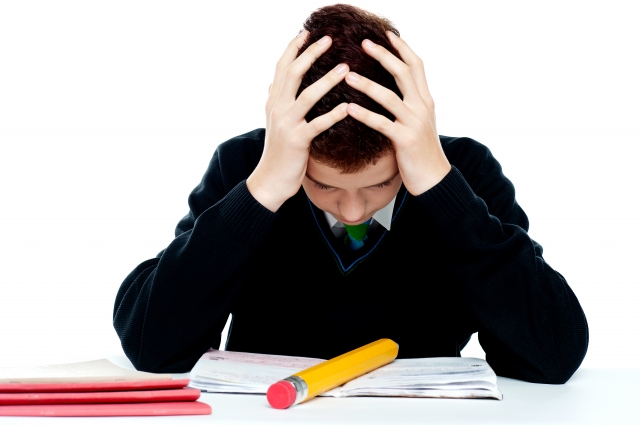 +
Trouble de santé mentale
Trouble de santé mentale
=
Milieu défavorisé
Milieu défavorisé
démotivation
démotivation
désintérêt
désintérêt
Difficulté d’adaptation
Difficulté d’adaptation
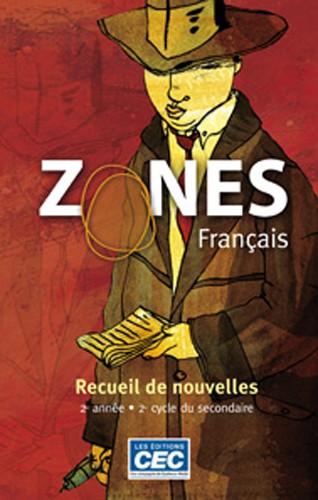 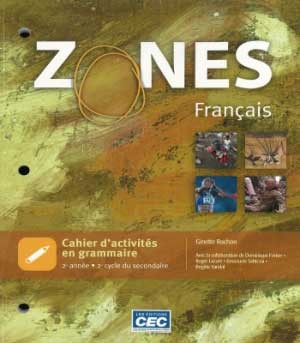 TROUBLE d’apprentissage
TROUBLE d’apprentissage
Difficulté d’apprentissage
Difficulté d’apprentissage
Problèmes personnels
Problèmes personnels
désorganisation
désorganisation
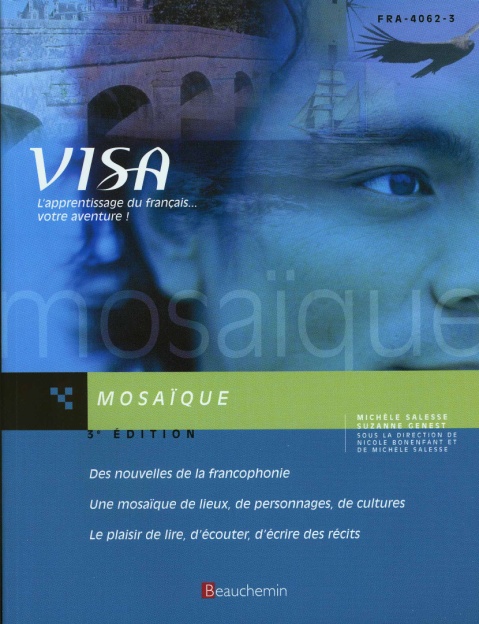 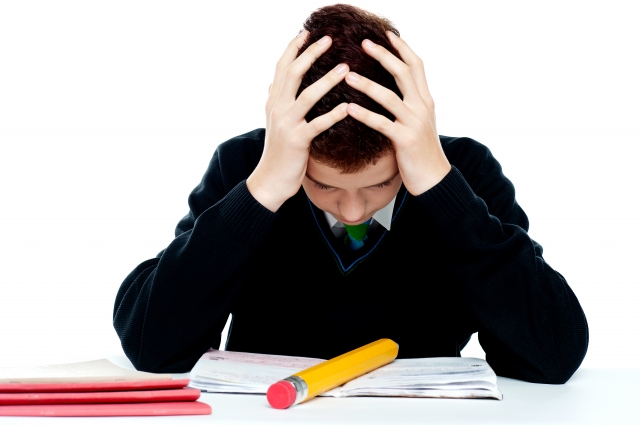 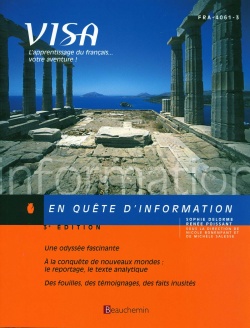 +
=